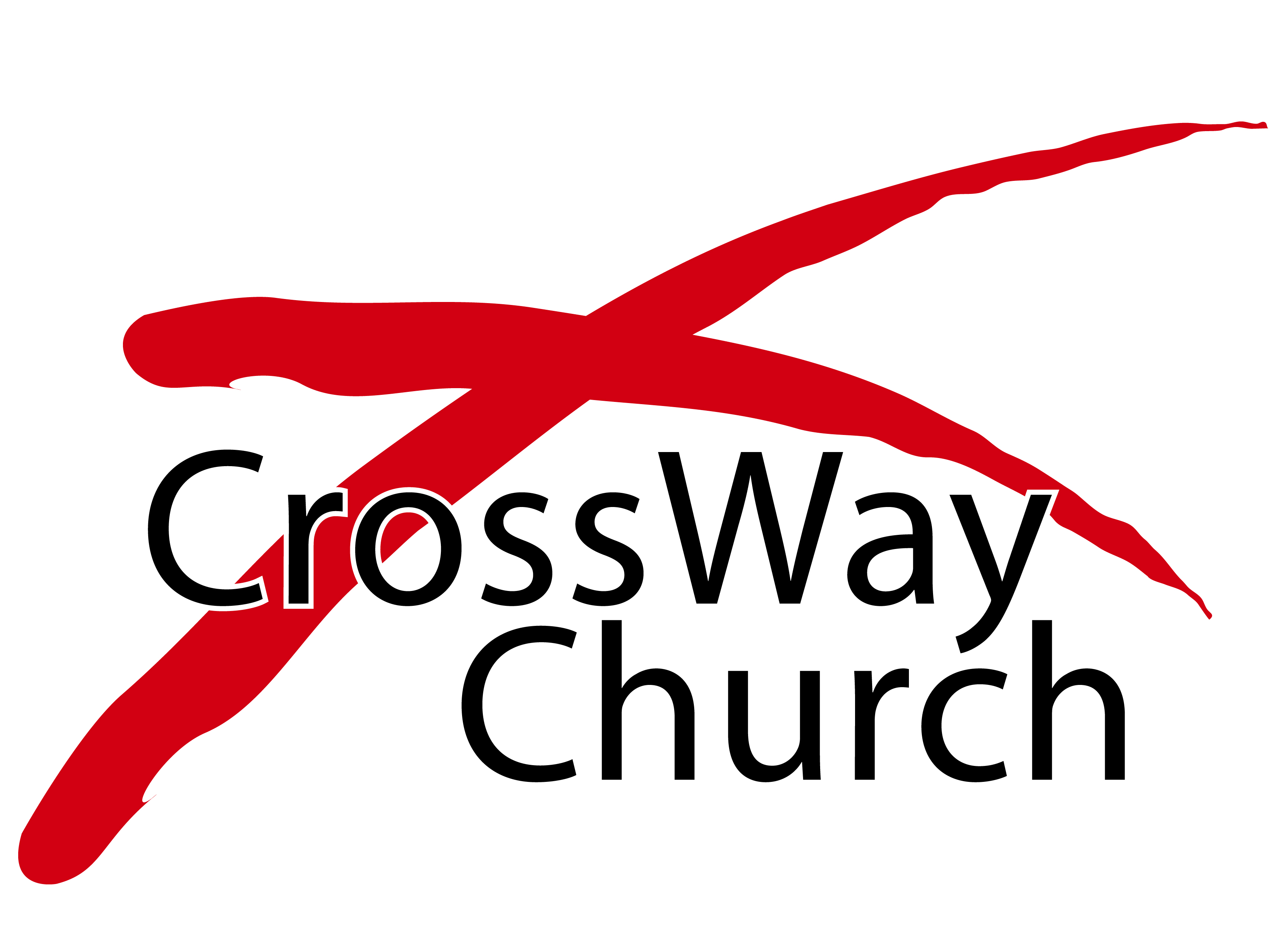 David and Goliath
David: A Man after of God’s Own Heart Series [3]
1 Samuel 17:1-54
© January 8, 2017
  Pastor Paul K. Kim
IMPORTANCE OF THIS STORY IN THE LIFE OF DAVID
It is a heroic event that makes David known as a rising leader of Israel. 

It is also an event that leads David into a life of persecution and suffering, chased after by King Saul.

It is the most famous story of David’s life, but it is often superficially understood and applied as a moral lesson for overcoming personal problems of life.
THE STORY OF BATTLE AT THE VALLEY OF ELAH [1 SAMUEL 17]
Goliath: a champion from the camp of the Philistines  

4 And there came out from the camp of the Philistines a champion named Goliath of Gath, whose height was six cubits and a span. 5 He had a helmet of bronze on his head, and he was armed with a coat of mail, and the weight of the coat was five thousand shekels of bronze. 6 And he had bronze armor on his legs, and a javelin of bronze slung between his shoulders. 7 The shaft of his spearwas like a weaver's beam, and his spear's head weighed six hundred shekels of iron. And his shield-bearer went before him. (vs. 4-7)

Goliath was an intimidating giant warrior (i.e., 6’ 9’’ or 9’ 9’’).
His armor wad heavy (125 lbs.) and his weapons were advanced.
This champion of the Philistines made all armies of Israel terrified.
THE STORY OF BATTLE AT THE VALLEY OF ELAH [1 SAMUEL 17]
40 Days: how long Goliath defied Israel’s army, morning and evening. 

8 He stood and shouted to the ranks of Israel, “Why have you come out to draw up for battle? Am I not a Philistine, and are you not servants of Saul? Choose a man for yourselves, and let him come down to me. 9 If he is able to fight with me and kill me, then we will be your servants. But if I prevail against him and kill him, then you shall be our servants and serve us.” 10 And the Philistine said, “I defy the ranks of Israel this day. Give me a man, that we may fight together.” 11 When Saul and all Israel heard these words of the Philistine, they were dismayed and greatly afraid. (vs. 8-11)

Goliath’s thundering shouts were more than a challenge-–it was insults.
His insults were directed to the armies of the living God.
God’s honor was at stake yet no one would dare to answer his insults.
THE STORY OF BATTLE AT THE VALLEY OF ELAH [1 SAMUEL 17]
David: a shepherd boy who wasn’t old enough to be enlisted in the army. 

25 And the men of Israel said, “Have you seen this man who has come up? Surely he has come up to defy Israel. And the king will enrich the man who kills him with great riches and will give him his daughter and make his father's house free in Israel.” 26 And David said to the men who stood by him, “What shall be done for the man who kills this Philistine and takes away the reproach from Israel? For who is this uncircumcised Philistine, that he should defy the armies of the living God?” 27 And the people answered him in the same way, “So shall it be done to the man who kills him.” 

David was a youngest boy of Jesse’s eight sons, sent to take food for his three oldest brothers and their commander.
He was passionately angry by Goliath’s defying words that dishonored God’s name.
WHAT ARE THE REAL LESSONS OF DAVID AND GOLIATH’S STORY?
1)   The real lessons are about how David’s faith has been trained through everyday duty as a shepherd for this battle against Goliath, God’s enemy. 

32 And David said to Saul, “Let no man's heart fail because of him. Your servant will go and fight with this Philistine.” 33 And Saul said to David, “You are not able to go against this Philistine to fight with him, for you are but a youth, and he has been a man of war from his youth.” 34 But David said to Saul, “Your servant used to keep sheep for his father. And when there came a lion, or a bear, and took a lamb from the flock, 35 I went after him and struck him and delivered it out of his mouth. And if he arose against me, I caught him by his beard and struck him and killed him.
WHAT ARE THE REAL LESSONS OF DAVID AND GOLIATH’S STORY?
1)   The real lessons are about how David’s faith has been trained through everyday duty as a shepherd for this battle against Goliath, God’s enemy. 

36 Your servant has struck down both lions and bears, and this uncircumcised Philistine shall be like one of them, for he has defied the armies of the living God.” 37 And David said, “The LORD who delivered me from the paw of the lion and from the paw of the bear will deliver me from the hand of this Philistine.” And Saul said to David, “Go, and the LORD be with you!” (vs. 32-37) 

First, we need to see that Goliath is not a personal enemy but God’s enemy.
How was David able to have this confidence in God’s help? It didn’t happen there—it came from his daily training to trust God in protecting the sheep.
We need to see that our faith needs daily training also to gain God-saturated confidence and perspective.
WHAT ARE THE REAL LESSONS OF DAVID AND GOLIATH’S STORY?
2)  The real lessons are about how David’s victory over Goliath is NOT in spite of his weaknesses but because of it. 

38 Then Saul clothed David with his armor. He put a helmet of bronze on his head and clothed him with a coat of mail, 39 and David strapped his sword over his armor. And he tried in vain to go, for he had not tested them. Then David said to Saul, “I cannot go with these, for I have not tested them.” So David put them off. 40 Then he took his staff in his hand and chose five smooth stones from the brook and put them in his shepherd's pouch. His sling was in his hand, and he approached the Philistine.
WHAT ARE THE REAL LESSONS OF DAVID AND GOLIATH’S STORY?
2)  The real lessons are about how David’s victory over Goliath is NOT in spite of his weaknesses but because of it. 

41 And the Philistine moved forward and came near to David, with his shield-bearer in front of him. 42 And when the Philistine looked and saw David, he disdained him, for he was but a youth, ruddy and handsome in appearance. 43 And the Philistine said to David, “Am I a dog, that you come to me with sticks?” And the Philistine cursed David by his gods. 44 The Philistine said to David, “Come to me, and I will give your flesh to the birds of the air and to the beasts of the field.” (vs. 38-44)

Second, we need to see that God’s way is different from the world’s way.
In fighting God’s enemies, it is crucial not to fight on the world’s way—our seemingly weak weapons are actually deadly and powerful in God’s way. 
Hence, we must reevaluate our strategy and weapons for battles (Eph. 6).
4 For everyone who has been born of God overcomes the world. And this is the victory that has overcome the world—our faith.1 John 5:4
WHAT ARE THE REAL LESSONS OF DAVID AND GOLIATH’S STORY?
3)  The real lessons are about primarily NOT about us but about CHRIST as our Victor against Satan and his world. 

45 Then David said to the Philistine, “You come to me with a sword and with a spear and with a javelin, but I come to you in the name of the LORD of hosts, the God of the armies of Israel, whom you have defied. 46 This day the LORD will deliver you into my hand, and I will strike you down and cut off your head. And I will give the dead bodies of the host of the Philistines this day to the birds of the air and to the wild beasts of the earth, that all the earth may know that there is a God in Israel, 47 and that all this assembly may know that the LORD saves not with sword and spear. For the battle is the LORD's, and he will give you into our hand.”
WHAT ARE THE REAL LESSONS OF DAVID AND GOLIATH’S STORY?
3)  The real lessons are about primarily NOT about us but about CHRIST as our Victor against Satan and his world. 

48 When the Philistine arose and came and drew near to meet David, David ran quickly toward the battle line to meet the Philistine. 49 And David put his hand in his bag and took out a stone and slung it and struck the Philistine on his forehead. The stone sank into his forehead, and he fell on his face to the ground. (vs. 45-49)

Third, the most important lesson is to see that David is a picture of Christ, our Champion who substitutes our place and imputes his victory on us.
In light of this, our goal in defeating Goliath is not overcoming our personal giant problems but to keep the faith for the honor and glory of God.
Hence, we may NOT always overcome personal problems (e.g., an incurable disease) but we CAN keep the faith and honor God’s holy name!
Seeing Jesus in the Story of David and Goliath
There is, in the end, only two ways to read the Bible: is it basically about me or basically about Jesus? In other words, is it basically about what I must do, or basically about what he has done? If I read David and Goliath as basically giving me an example, then the story is really about me. I must summons up the faith and courage to fight the giants in my life. But if I read David and Goliath as basically showing me salvation through Jesus, then the story is really about him. Until I see that Jesus fought the real giants (sin, law, death) for me, I will never have the courage to be able to fight ordinary giants in life (suffering, disappointment, failure, criticism, hardship). For example how can I ever fight the “giant” of failure, unless I have a deep security that God will not abandon me? If I see David as my example, the story will never help me fight the failure/giant. But if I see David/Jesus as my substitute, whose victory is imputed to me, then I can stand before the failure/giant. As another example, how can I ever fight the “giant” of persecution or criticism? Unless I can see him forgiving me on the cross, I won’t be able to forgive others. Unless I see him as forgiving me for falling asleep on him (Matt. 27:45) I won’t be able to stay awake for him.
— Timothy J. Keller
HOW CAN APPLY THE LESSONS FROM THE STORY DAVID AND GOLIATH?
1)   We are to TRAIN ourselves in our daily spiritual battles for God’s honor and glory.  
See the need for your daily training.
Gain faith’s perspective and confidence in God through intentional training.

2)  We are to EMBRACE what God has given us as our natural abilities and spiritual gifts in overcoming the world.  
Embrace your God-given weapons not matter how weak they may seem.
Learn to fight God’s way not the world’s way.

3)  We are to TRUST in Christ as our Champion/Savior who delivers us from our enemies—sin, Satan, and the world—through his victory. 
Put your trust not in your resources or self-esteem but in almighty God.
Know that the battle belongs to the LORD—Christ is your Victor!
THREE PRACTICAL QUESTIONS FOR OUR EVERYDAY LIFE
How would you train yourself in your daily spiritual battles for God’s honor and glory?

What would it mean for you to embrace what God has given you as your natural abilities and spiritual gifts in overcoming the world?

What is your first step toward trusting in Christ as your Champion who delivers you from sin, Satan, and the world through his victory?
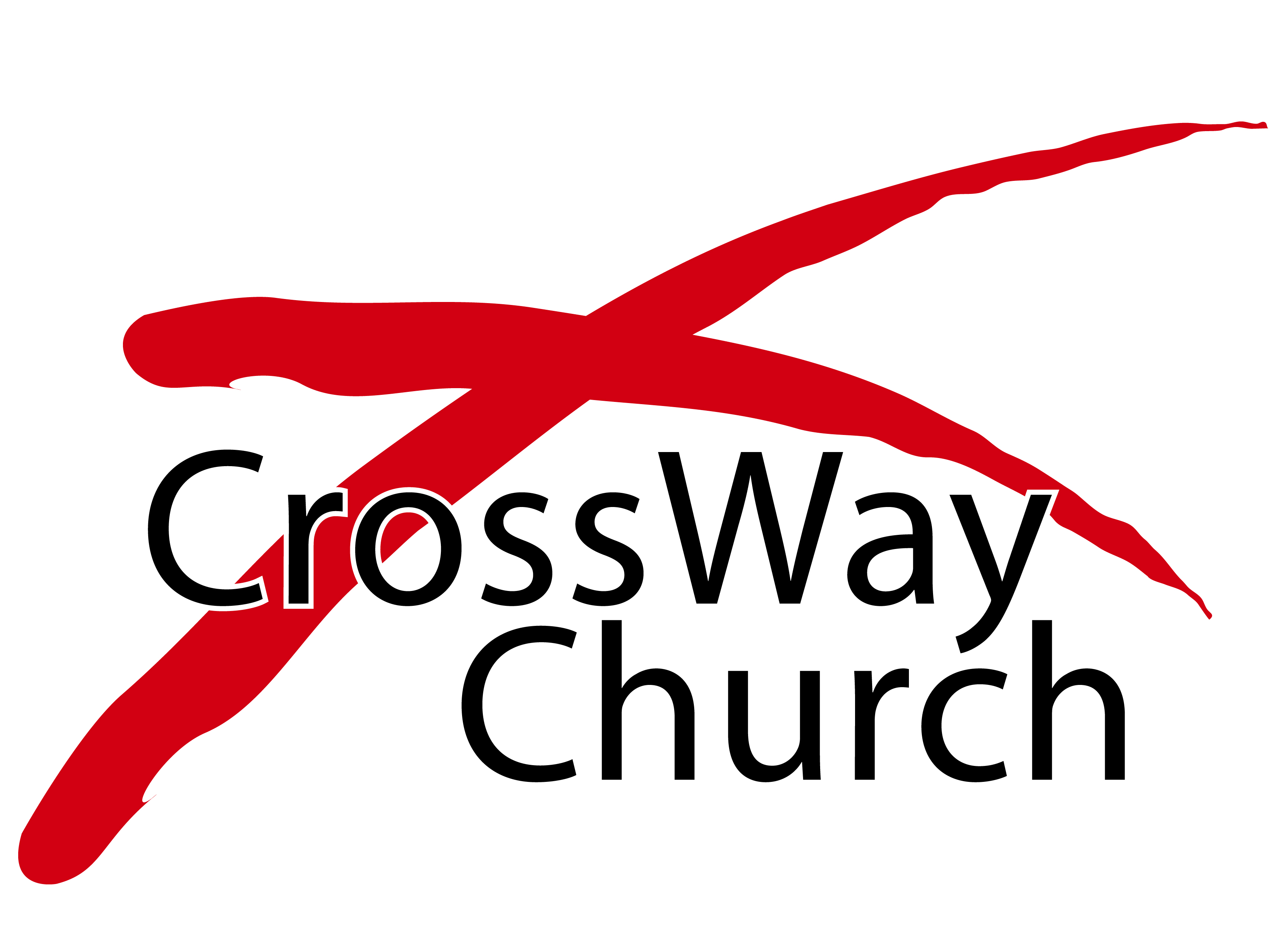